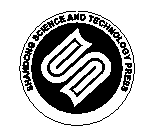 山东科学技术出版社
网址：http://www.lkj.com.cn/
主题五
简单有机化合物及其应用
学习目标
简单有机化合物及其应用
第3节  烃的衍生物
1.认识卤代烃、醇、酚、醛、羧酸等烃的衍生物的结构特点和官能团。
2.了解溴乙烷、乙醇、苯酚、乙醛、乙酸等烃的衍生物的主要性质及应用。
3.知道消去反应、酯化反应，进一步了解氧化、加成、取代、聚合等有机反应类型。
4.知道有机化合物之间在一定条件下是可以相互转化的。
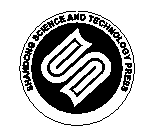 山东科学技术出版社
网址：http://www.lkj.com.cn/
一、溴乙烷
简单有机化合物及其应用 第3节 烃的衍生物
烃分子中的氢原子被卤素原子取代所生成的化合物称为卤代烃。卤代烷烃是最简单的卤代烃，溴乙烷是卤代烷烃的典型代表。
溴乙烷可以看作是乙烷分子中的一个氢原子被溴原子（-Br）取代而形成的化合物结构简式为CH3CH2Br，结构式如图5-19所示。溴乙烷是无色液体，沸点为38.4℃，密度比水大，难溶于水，可溶于多种有机溶剂。
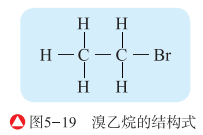 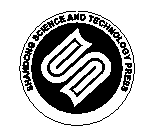 山东科学技术出版社
网址：http://www.lkj.com.cn/
简单有机化合物及其应用 第3节 烃的衍生物
溴乙烷的取代反应
向一支洁净的试管中滴入10-15滴溴乙烷，再加入1mL5%的NaOH溶液，振荡后加热，静置；待溶液分层后，用胶头滴管小，这吸取少量上层水溶液，移入另一支盛有1 mL稀硝酸的试管中，然后加入2滴AgNO3溶液，观察实验现象。
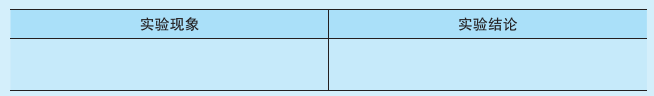 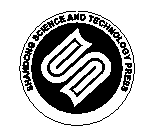 山东科学技术出版社
网址：http://www.lkj.com.cn/
简单有机化合物及其应用 第3节 烃的衍生物
溴乙烷分子中，C-Br键比较容易断裂。溴乙烷可以在NaOH水溶液中发生取代反应，羟基取代溴原子生成乙醇和溴化钠，此反应也称溴乙烷的水解反应。
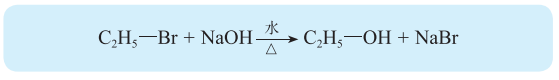 受溴原子的影响，溴乙烷中甲基碳上的氢原子变得较为活泼，一定条件下可与溴原子一起脱去（脱掉HBr）。将溴乙烷与强碱（如NaOH或KOH)的乙醇溶液混合加热，则可以发生消去反应生成乙烯。
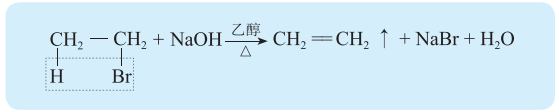 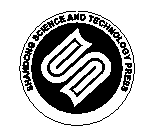 山东科学技术出版社
网址：http://www.lkj.com.cn/
和溴乙烷一样，我们前面学习过的一氯甲烷、1,2一二溴乙烷以及溴苯都是卤代烃。卤代烃的官能团为碳卤键                ，因其较容易断裂，使得卤代烃的化学性质活泼，能发生多种化学反应转化生成其他类型的有机化合物。因此，卤代烃在有机合成中起着重要的桥梁作用。
卤代烃作为一类重要的烃的衍生物，在日常生活中具有广泛应用。例如，在消防上使用的卤代烃灭火剂，可应用于资料室、变电站、博物馆等场所灭火；在清洗行业，卤代烃常用作清洗剂，应用于衣物干洗和机械零件的洗涤。
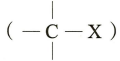 简单有机化合物及其应用 第3节 烃的衍生物
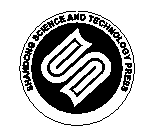 山东科学技术出版社
网址：http://www.lkj.com.cn/
简单有机化合物及其应用 第3节 烃的衍生物
氯乙烷的冷冻麻痹作用
氯乙烷（C2H5Cl，沸点为13℃）常温下呈气态，加压时易液化。液态的氯乙烷汽化时吸收大量的热，具有冷冻麻醉的作用，可在身体局部产生快速镇痛的效果。因此，常将氯乙烷配合药物制成“复方氯乙烷气雾剂”，用于运动中的急性损伤如肌肉拉伤、关节扭伤等的镇痛（图5-20）
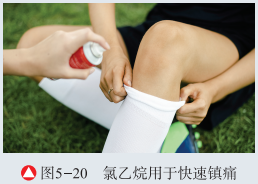 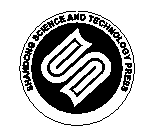 山东科学技术出版社
网址：http://www.lkj.com.cn/
二、乙醇
简单有机化合物及其应用 第3节 烃的衍生物
乙醇俗称酒精，各种酒类饮料中都含有乙醇。乙醇是元色透明且有特殊香味的液体，易挥发，沸点为78.5℃。乙醇能溶解多种有机化合物和无机化合物，能与水以任意比例混溶。医疗上常用体积分数为75%的乙醇溶液杀菌消毒。
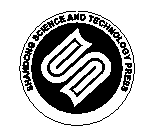 山东科学技术出版社
网址：http://www.lkj.com.cn/
简单有机化合物及其应用 第3节 烃的衍生物
乙醇可以看作乙烷（C2H6）分子中的一个H原子被羟基（-OH）取代后的产物，结构简式为CH3CH2OH或C2H5OH，结构式如图5-21所示，球棍模型如图5-22所示。
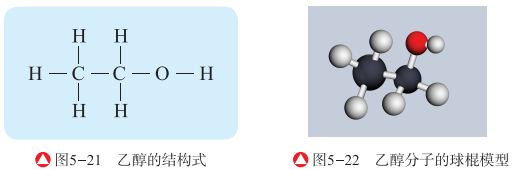 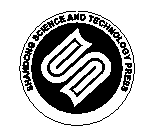 山东科学技术出版社
网址：http://www.lkj.com.cn/
简单有机化合物及其应用 第3节 烃的衍生物
乙醇与钠的反应
(1）取一支洁净的试管，加入3mL无水乙醇，再向其中加入绿豆粒大小的金属钠，观察实验现象。
(2）如图5-23所示，用带玻璃管的橡皮塞塞紧试管口，收集一小试管气体，然后将小试管移近酒精灯火焰，检验产生的气体。
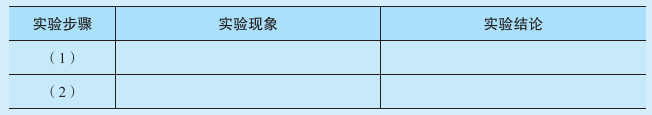 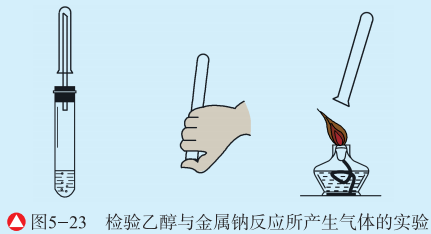 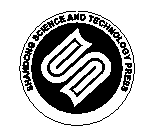 山东科学技术出版社
网址：http://www.lkj.com.cn/
简单有机化合物及其应用 第3节 烃的衍生物
实验表明，乙醇能与钠发生化学反应，生成乙醇钠和氢气。
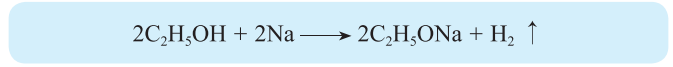 实验证实，1mol乙醇与钠完全反应，可以生成0.5mol氢气。由此你能推断乙醇与金属钠的反应中金属钠置换了乙醇分子中的哪个氢原子？
乙醇在空气中燃烧生成二氧化碳和水并放出大量的热。
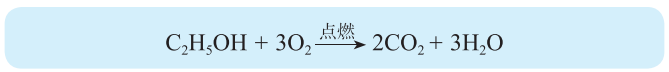 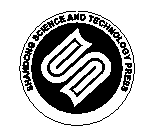 山东科学技术出版社
网址：http://www.lkj.com.cn/
简单有机化合物及其应用 第3节 烃的衍生物
乙醇的催化氧化
取2mL无水乙醇，加入试管中。将钢丝打磨后盘旋成螺旋状，用酒精灯外焰灼烧至红热，并趁热插入乙醇中；重复操作5-6次，小心地闻一下试管内液体的气味，并观察铜丝表面的变化。
实验现象：红热铜丝离开火焰后呈_______色，趁热插入乙醇中后表面变为______________色，试管内液体有刺激性气味。
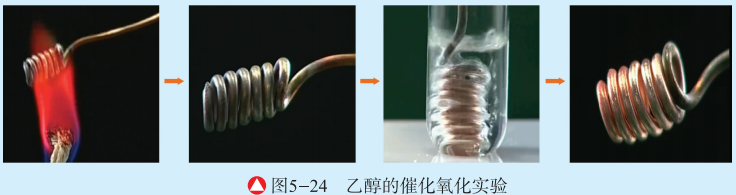 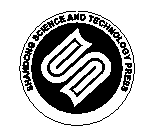 山东科学技术出版社
网址：http://www.lkj.com.cn/
简单有机化合物及其应用 第3节 烃的衍生物
乙醇在加热和催化剂（Cu或Ag）存在的条件下能被空气中的氧气氧化，生成乙醛。
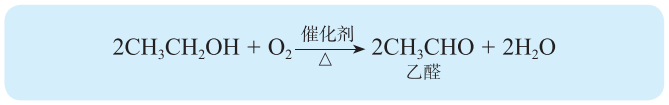 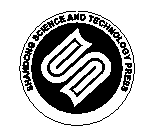 山东科学技术出版社
网址：http://www.lkj.com.cn/
·方法导引·
简单有机化合物及其应用 第3节 烃的衍生物
判断有机化合物的氧化还原反应
在有机化学反应中，通常把有机化合物分子中得到氧原子或失去氢原子的反应叫作氧化反应。例如，乙醇在催化剂存在和加热的条件下转化为乙醇，一个分子失去了两个氢原子，故乙醇发生了氧化反应。与氧化反应相反，有机化合物分子中失去氧原子或得到氢原子的反应叫作还原反应。
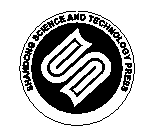 山东科学技术出版社
网址：http://www.lkj.com.cn/
简单有机化合物及其应用 第3节 烃的衍生物
乙醇在浓硫酸作催化剂的条件下，快速加热到170℃时即生成乙烯。
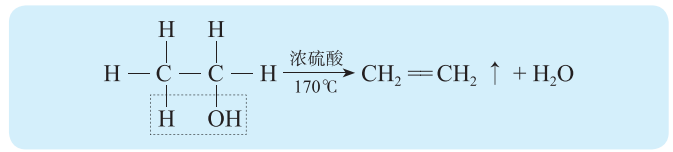 在这个反应中，每一个乙醇分子脱去一个水分子，形成碳碳双键。这种从有机化合物分子中脱去小分子生成不饱和键的反应，叫作消去反应。
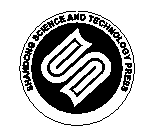 山东科学技术出版社
网址：http://www.lkj.com.cn/
简单有机化合物及其应用 第3节 烃的衍生物
乙醇与浓硫酸缓慢加热到140℃左右，主要发生乙醇分子间的脱水反应，生成乙醚。
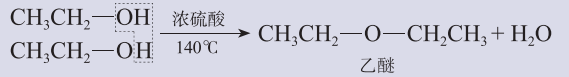 乙醚可用作外科手术时的全身麻醉剂，还是优良的有机溶剂，应用广泛。
比较乙醇分子内脱水和分子问脱水的实验条件和产物，有什么发现？
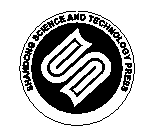 山东科学技术出版社
网址：http://www.lkj.com.cn/
简单有机化合物及其应用 第3节 烃的衍生物
乙醇可以与氢卤酸发生取代反应，卤素原子取代了起基而生成卤代烃和水。例如，乙醇和浓氢溴酸混合加热后发生取代反应生成溴乙烷，这是制备溴乙烷的方法之一。
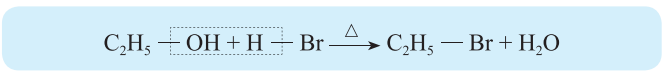 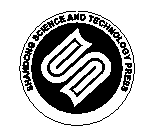 山东科学技术出版社
网址：http://www.lkj.com.cn/